Unit 5 Whose dog is it？
A   Let’s   spell
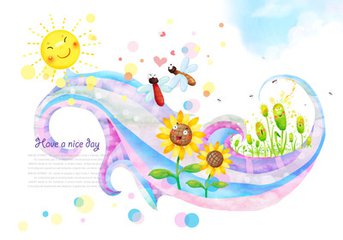 大塘小学   冯雯
Let’s   chant
Let’s   chant
I   think   I    can   sing.            
I   think   I    can   sing.
I   think   I    can   sing   a   song.

I   think   I    can   sing.            
I   think   I    can   sing.
A   song   that   is   not   too   long.
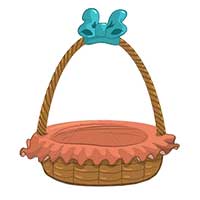 ng
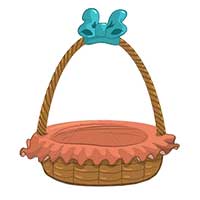 nk
sing
song
think
long
I   think   I    can   sing.            
I   think   I    can   sing.
I   think   I    can   sing   a   song.

I   think   I    can   sing.            
I   think   I    can   sing.
A   song   that   is   not   too   long.
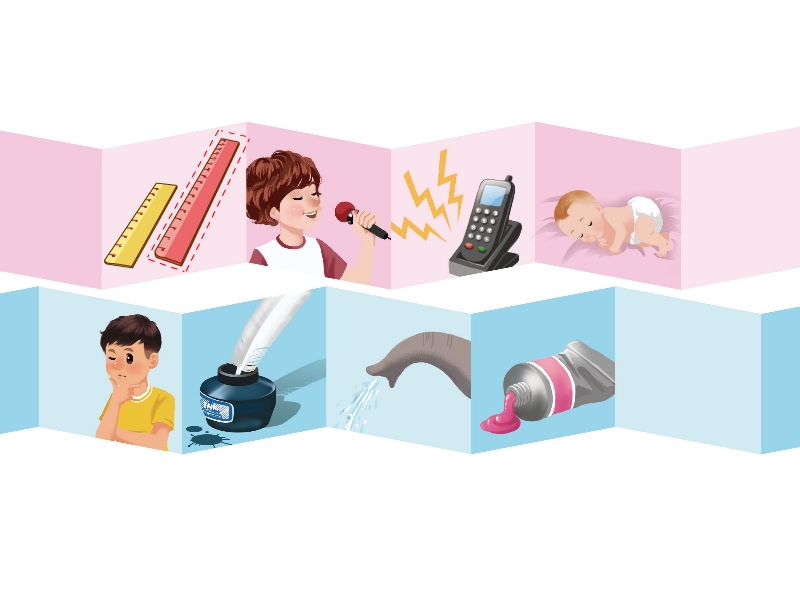 long
sing
ring
young
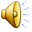 think
ink
trunk
pink
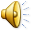 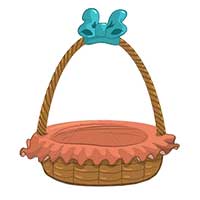 ng
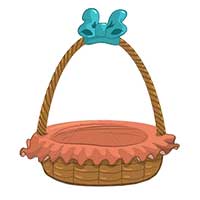 nk
think
sing
song
ink
trunk
long
ring
pink
young
ng
/ ŋ /
nk
/ ŋk/
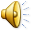 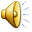 Read, write and listen.
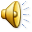 trunk
song
ring
think
sing
thing
drink
pink
thank
morning
long
bank
-ng
-nk
song
ring
sing
think
drink
trunk
thing
morning
bank
pink
thank
long
Look and Say
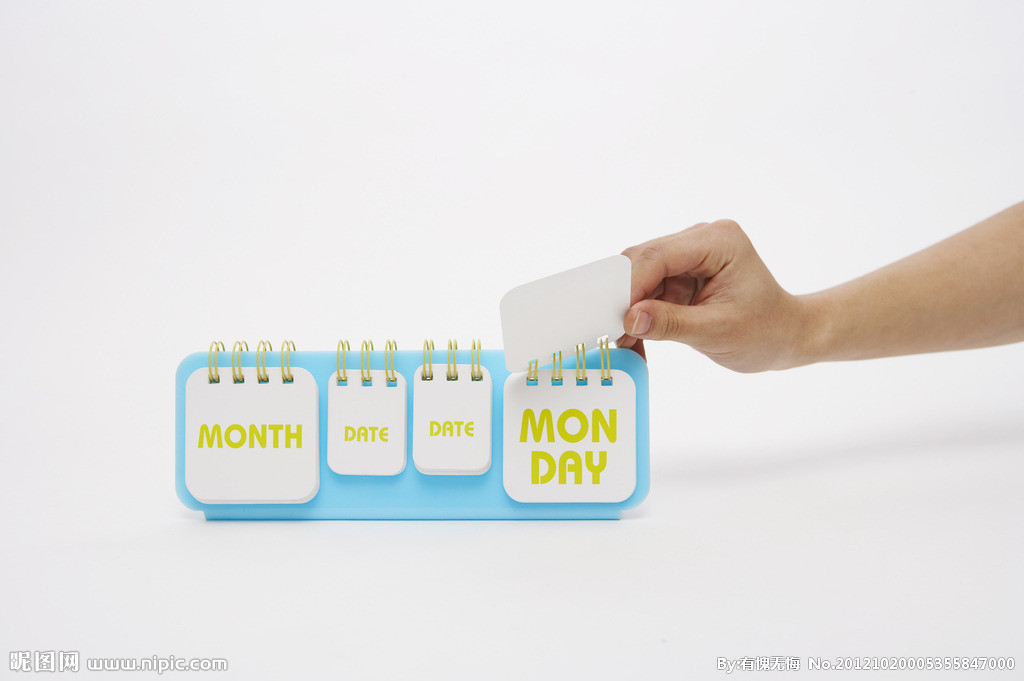 ng
/ ŋ /
morning
king
thing
strong
jumping
singing
drinking
swimming
nk
/ ŋk /
monkey
thank
drink
bank
sink
link
tank
hank
Play  a  game
Bingo    or    Uh-oh
听到含有ng的单词说Bingo！
听到含有nk的单词说Uh-oh！
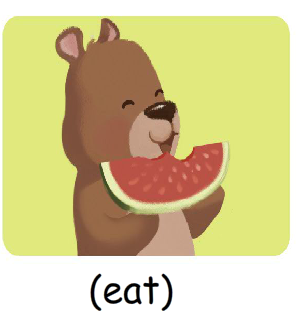 Look！Zoom  is   eating  .
Look and write(P50)
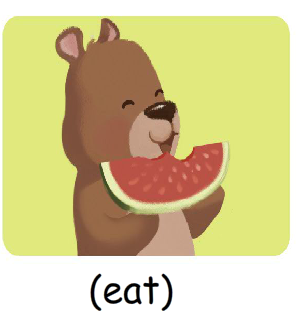 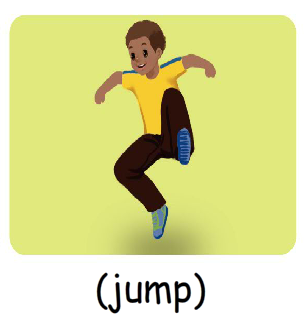 Zoom  is   eating  .
John  is   jumping  .
Look and write.
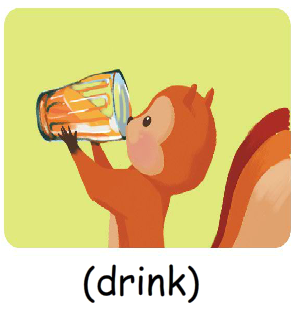 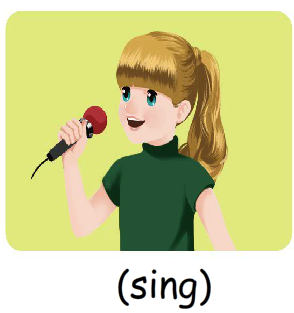 Zip is drinking.
Sarah is singing.
判断划线部分的读音是（ √ ）否（ × ）
1. long   sing   （    ）
√
2. English   thing  （    ）
×
√
×
3. think   bank （    ）
4. pink   know      （    ）
√
×
5. ink   drink   （    ）
6. young   thank   （    ）
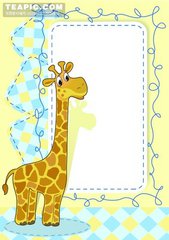 Homework
1.利用singing、eating、jumping、drinking分别造句.
2.熟读书50单词，并掌握ng、nk的发音。